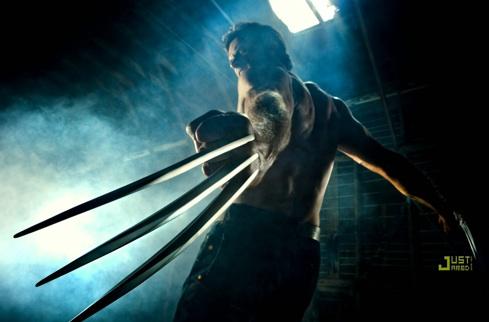 Film Elements
Understanding Film
Colour
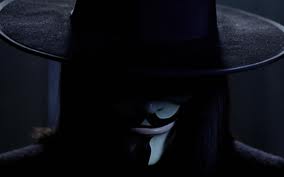 Colour: How is colour applied to the overall “look” of the film, to character, to costuming and to props? 
Is there a symbolic and/or atmospheric purpose? 
What colour contrasts are present from one scene to another, and what is the purpose?
What is the mood and tone of the film as the result of the colour? 
Note: you must consider colour in terms of the evolution of film. Was the film created in a time of black and white cinematography?
Alberta Education
Music
How does the music define the atmosphere, mood and tone of a scene?
Does music define or identify characters? 
Does music assist the transition of time? 
Is the music a marketing tool?
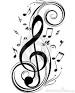 Alberta Education
The Shots
Frame: Individual photographic image making up the film. Also refers to the area of the picture seen on the screen. . It can also refer to a single photograph from the filmstrip.
The “shots” are defined by the amount of subject matter that’s included within the frame of the screen. (Louis Giannetti)
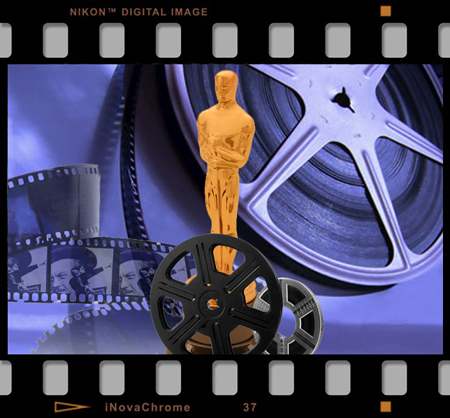 Shots-Camera Distance
shot In terms of camera distance with respect to the object within the shot, there are basically 6 types of shots;
extreme long shot or distance shot
long shot
extreme close-up
close-up
full shot 
medium shot
Australian National University
Extreme Long Shot
Taken from a great distance
Almost always an exterior shot
Serve as spatial frames of reference for the closer shots and for this reason are sometimes called – establishing shots
Mostly found in Epic films , where the location plays  an important role
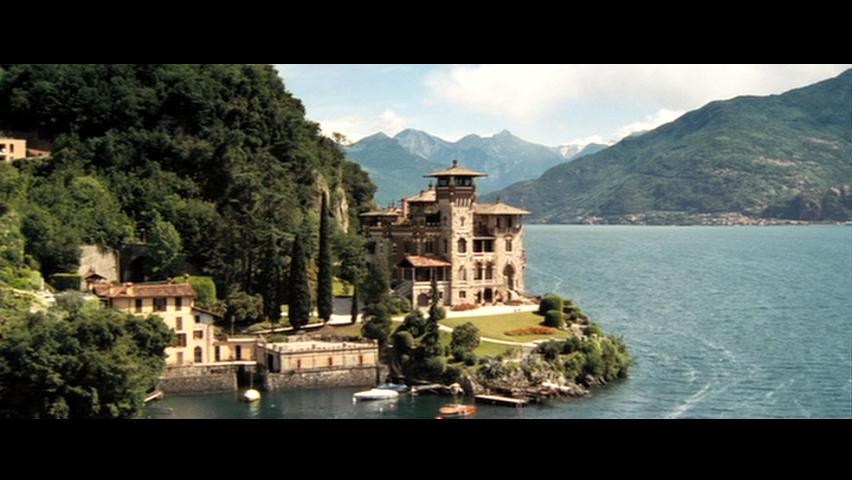 Long Shot
Most complex in the cinema
Correspond approximately to the distance between the audience and the stage in the live theatre
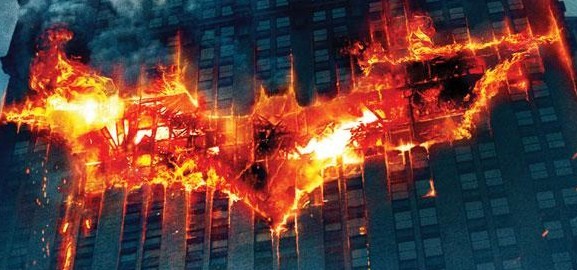 The Close Up
Shows very little, if any locale
Concentrates on a relatively small object – the human face
Tends to elevate the importance of things or symbols
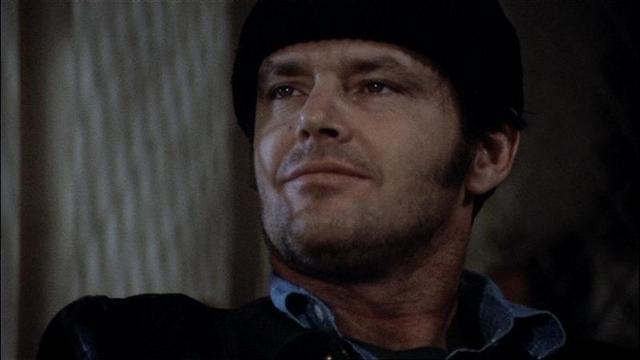 Extreme Close Up
A variation of the close up shot
Instead of the face, it may show only a person’s eye or mouth
Connotation can be of intimacy, of having access to the mind or thought processes (including the subconscious) of the character. 
These shots can be used to stress the importance of a particular character at a particular moment in a film.. 
They can designate imminent action (a hand picking up a knife, for example), and thereby create suspense. 
They are very symbolic. 
Or they can signify that an object will have an important role to play in the development of the narrative..
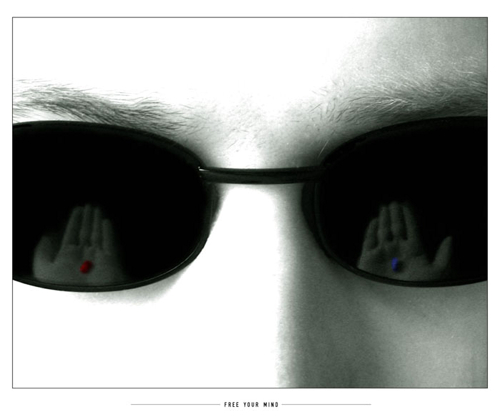 The Full Shot
Just barely includes the human body in full view.
The person becomes the main/only point of focus.
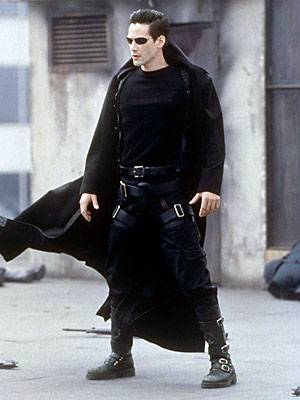 Medium Shot
Contains a figure from the knees or waist up
The “Over the Shoulder” shot usually contains two figures, one with part of his or her back to the camera, the other facing the camera
Functional for scenes of dialogue
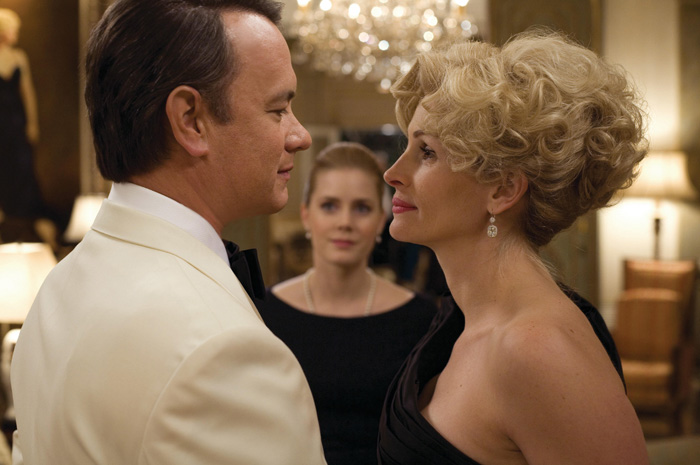 Camera Angles
The angle from which an object is photographed can often serve as a commentary on the subject matter. If the angle is slight, it can serve as a subtle form of emotional coloration. If the angle is extreme, it can represent the major meaning of the object. 
The angle is determined by where the camera is placed, not the subject being photographed.
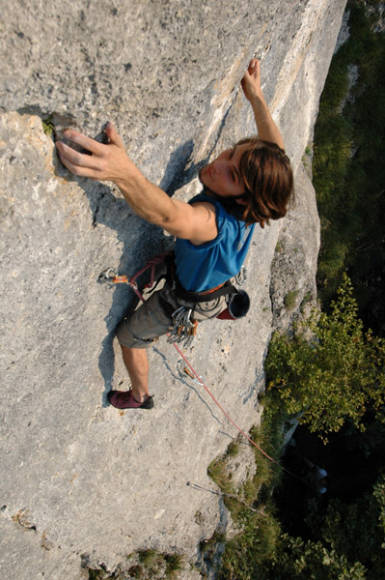 Bird’s Eye View
A scene from directly overhead, or unnatural and strange angles.

This shot puts the viewer in a ‘god-like’ position, looking down on the scene.

Actors are made to look smaller, ant-like, and part of the larger scheme.
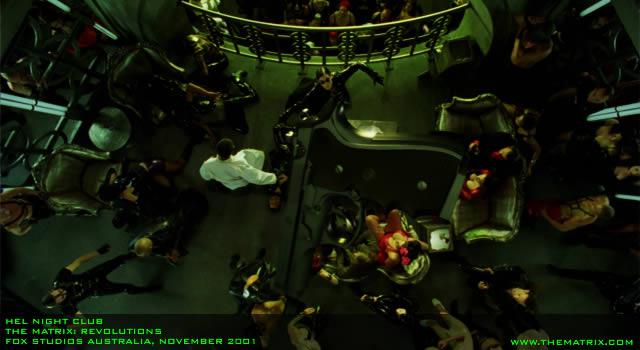 High Angle
Less extreme then the birds eye view
Actors appear smaller and less powerful.
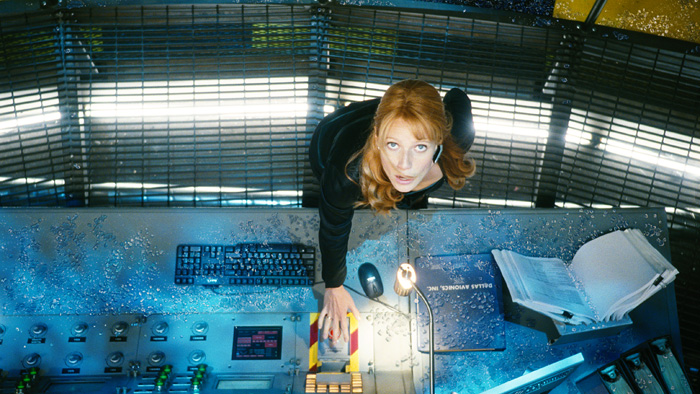 Eye Level Shot
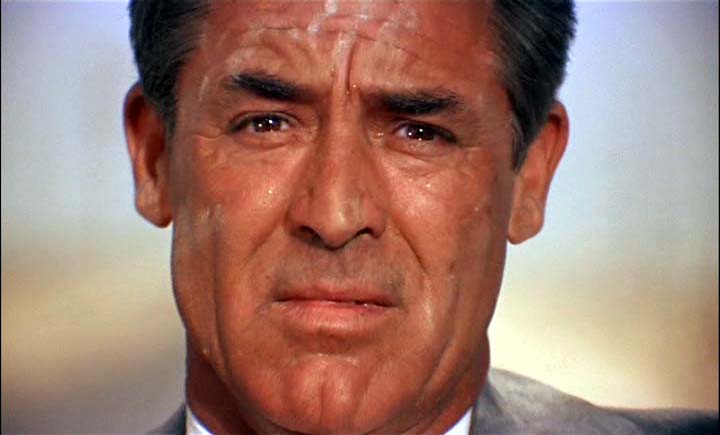 Shot at eye-level, the impression is neutral.
Low Angle
Increase a characters height
Heighten the importance of the subject
The camera looks up at a subject
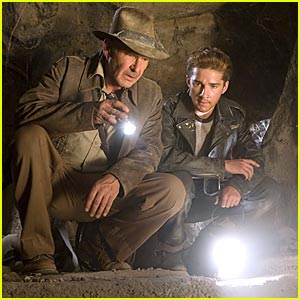 Wide Angle
Offers a greater panorama without the camera having to pan or move.
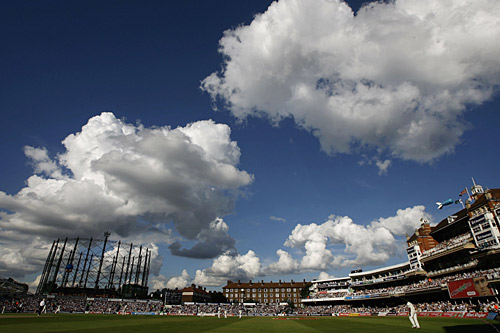 Canted/Oblique Angle
A lateral tilt of the camera
Suggests imbalance and instability.
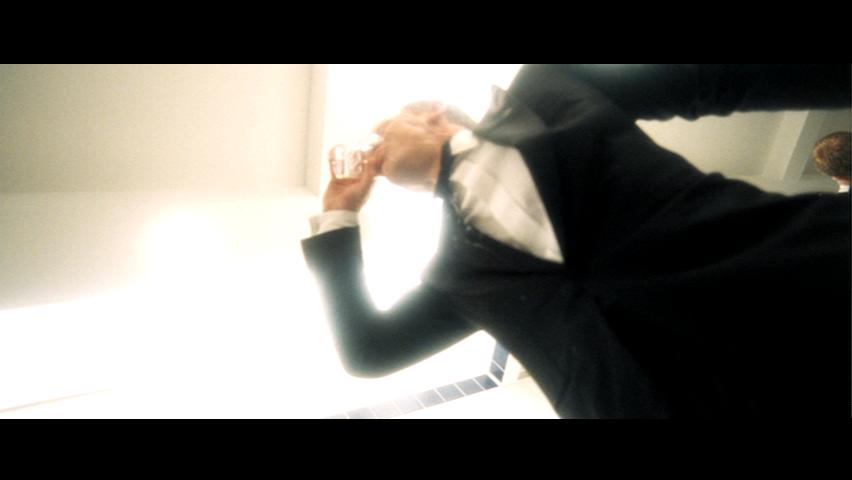 Lighting
There are a number of different styles of lighting. Usually designated a lighting  Key, the style is geared towards the theme and mood of the film, as well as its genre.
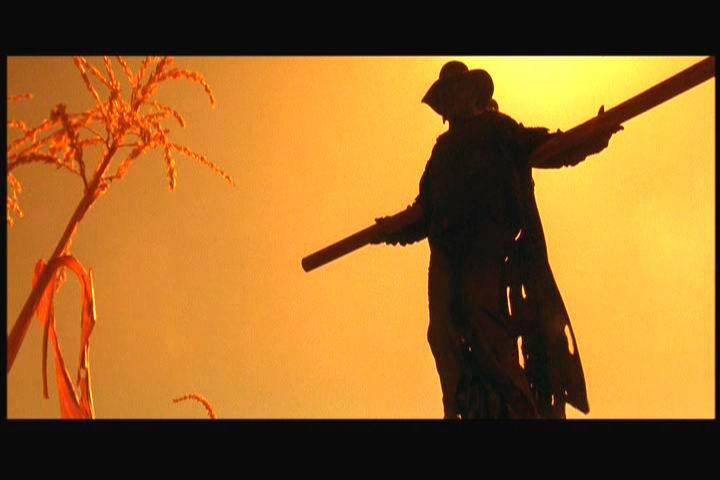 Lighting
Are the scenes brightly lit? Is there much shadow and darkness? What is the purpose of such lighting? Does the lighting focus on a character or object? Why?
 Is the lighting realistic, symbolic, designed to draw the audience’s attention to detail? 
Are shadows used to conceal, to dramatize or to symbolize aspects of character, action and theme?
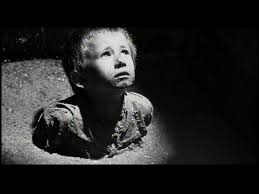 Alberta Education
Key Lighting
The main light on a subject. 
There are two types of key lighting: High and Low
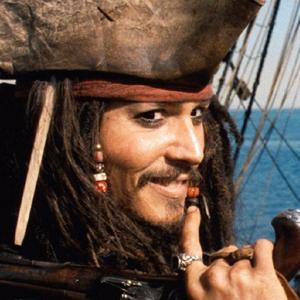 High Key
Bright, even illumination with few shadows
Comedies, Family films, Musicals, etc.
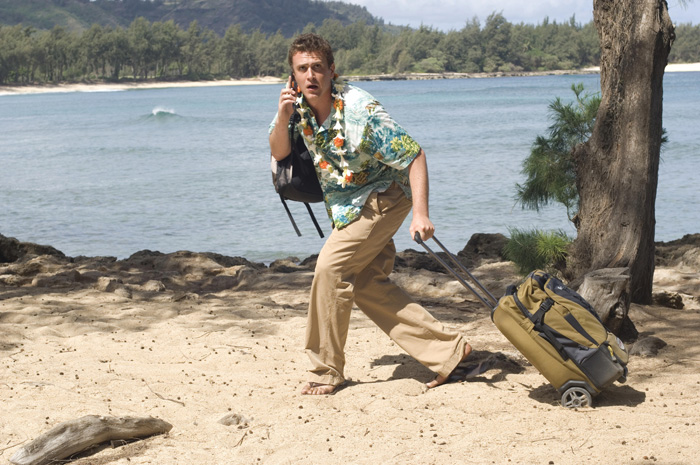 Low Key
Mysteries, Thrillers, Gangster Films
Atmosphere pools of light, produces shadows and darkness around the subject
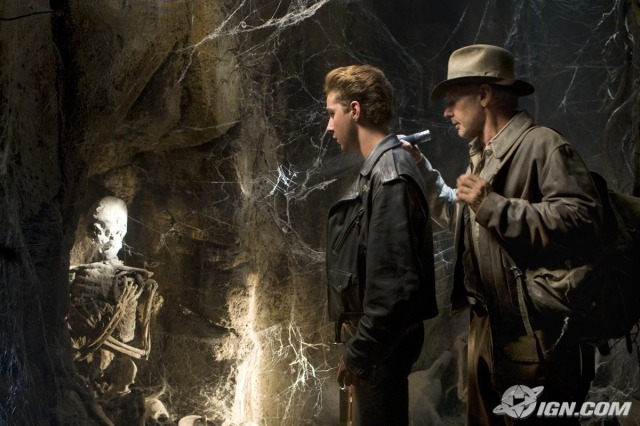 High Contrast
Tragedies and Melodramas
Harsh shafts of light giving dramatic streaks of blackness
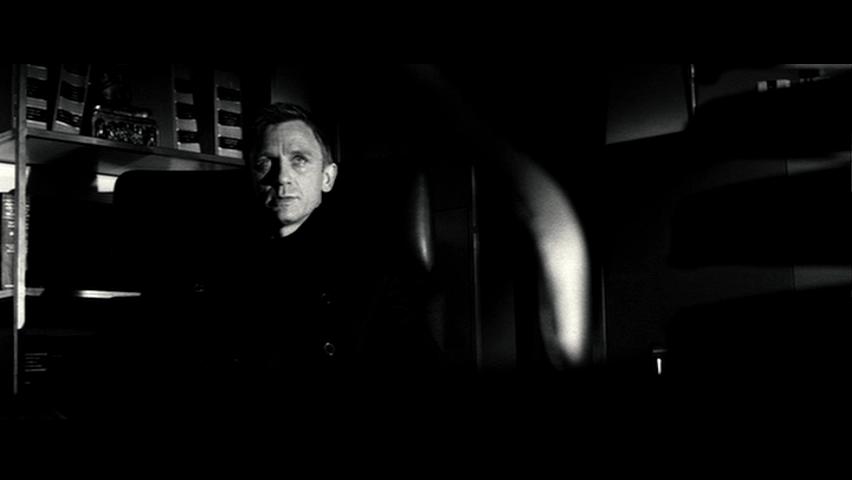 Backlighting
Soft Lighting, Halo effect
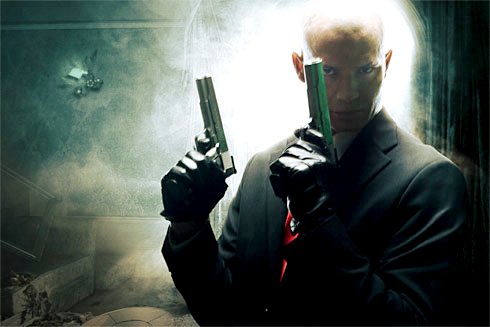 Star Lighting
Designed to flatter the actor, dramatic effect
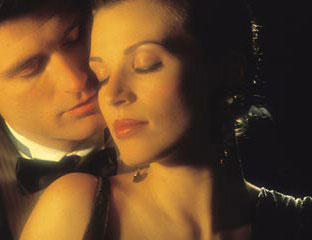 Camera Movements
MacDonald
Media Literacy
Assignment
In the next few slides, name the shot, angle, or camera movement.
Name the Shot
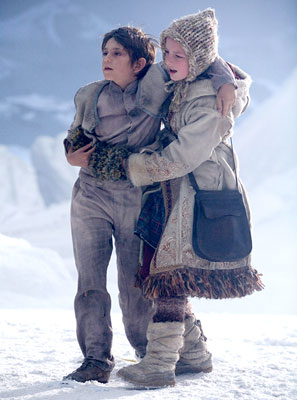 Medium Long Shot
The Golden Compass, New Line Pictures
Name the Shot
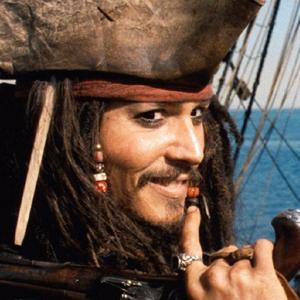 Captain Jack
Name the Shot
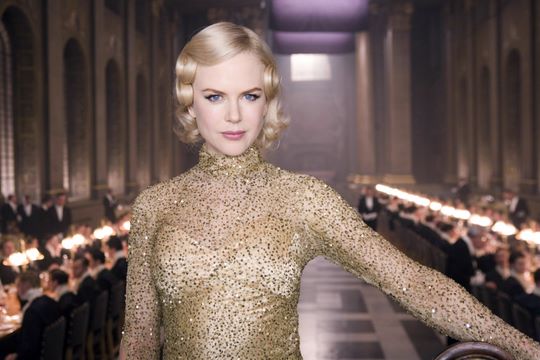 Nicole Kidman, The Golden Compass, New Line Pictures
Name the Shot
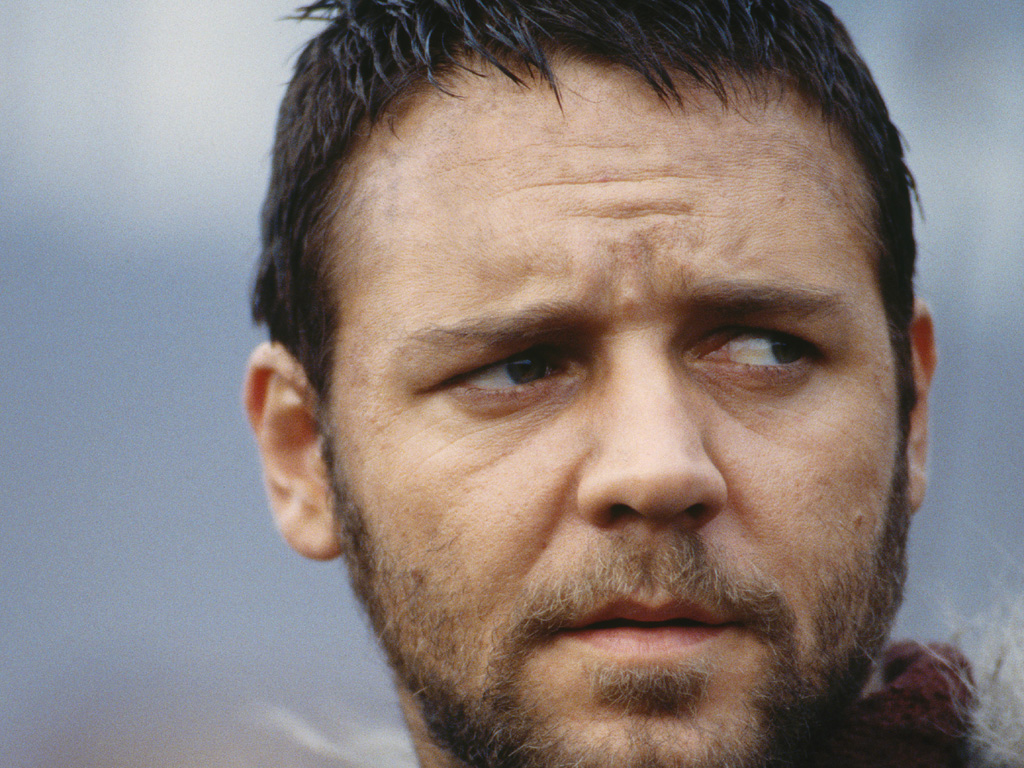 Russell Crowe as Maximus, Gladiator
Name the Shot
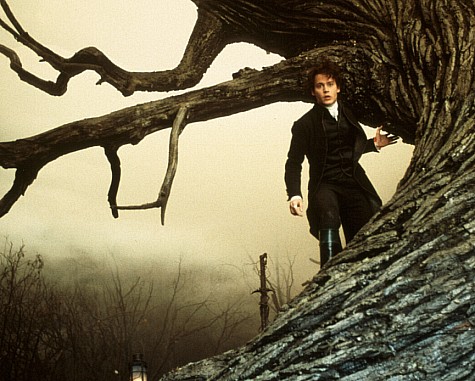 Johnny Depp, Sleepy Hollow
Name the Shot
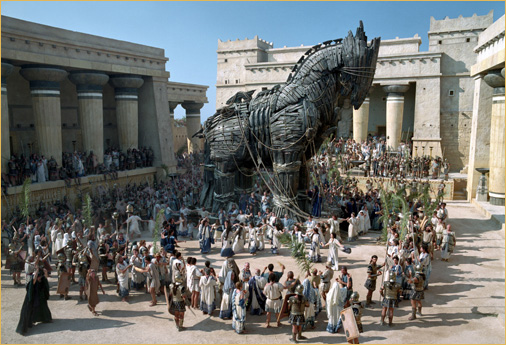 Troy, Warner Bros. Pictures
Name the Angle
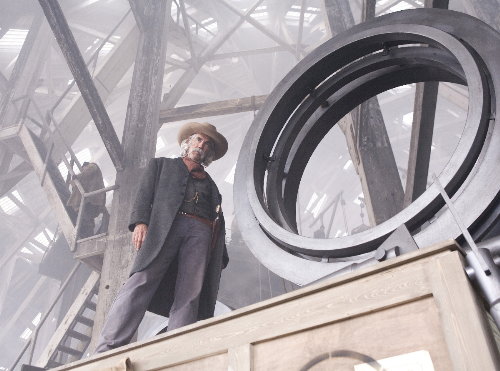 The Golden Compass
Name the Shot
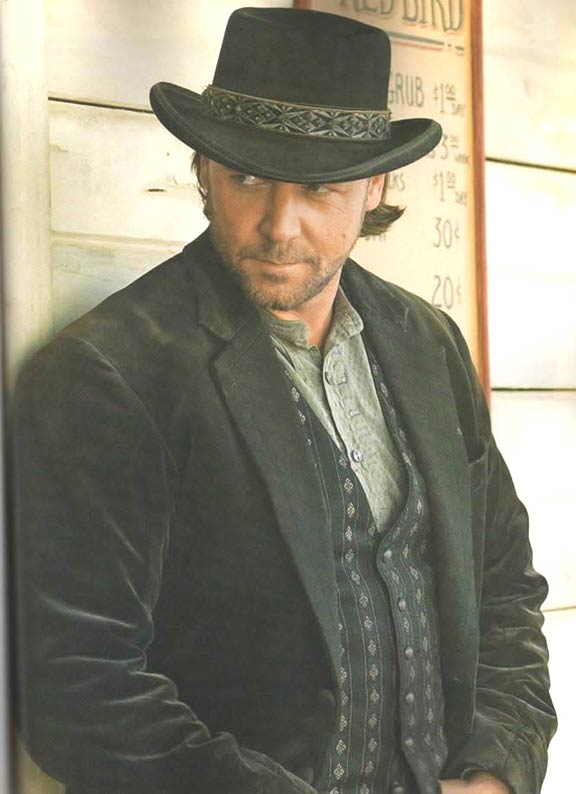 Russell Crowe,
3:10 to Yuma, Focus Pictures
Name the Angle
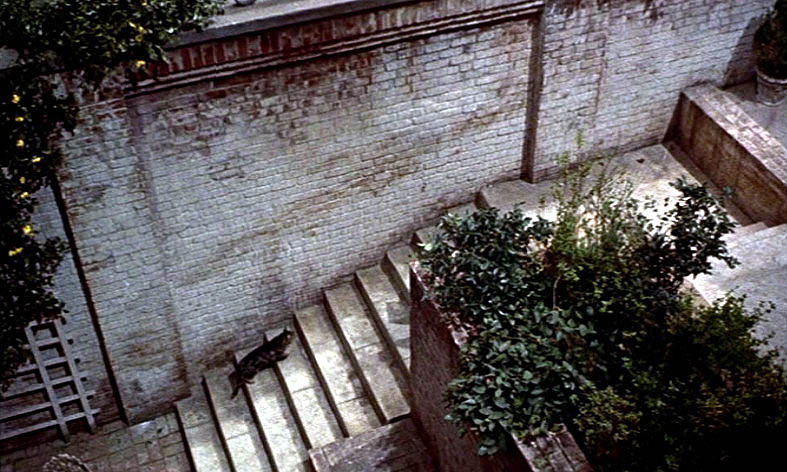 Rear Window, Alfred Hitchcock
Camera Shot #1
Camera Shot #2
Camera Shot #3
Camera Shot #4
Camera Shot #5
Camera Shot #6
Camera Shot #7
Camera Shot #8
Camera Shot #9
Camera Shot #10
Angle Shot #1
Angle Shot #2
Angle Shot #3
Angle Shot #4
Angle Shot #5
Angle Shot #6
Angle Shot #7
Angle Shot #8
Angle Shot #9
Angle Shot #10
Lighting Shot #1
Lighting Shot #2
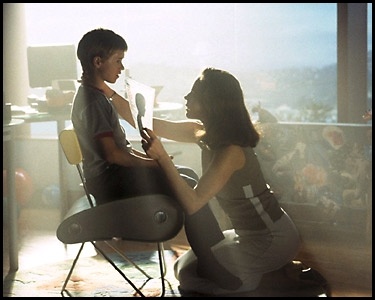 Lighting Shot #3
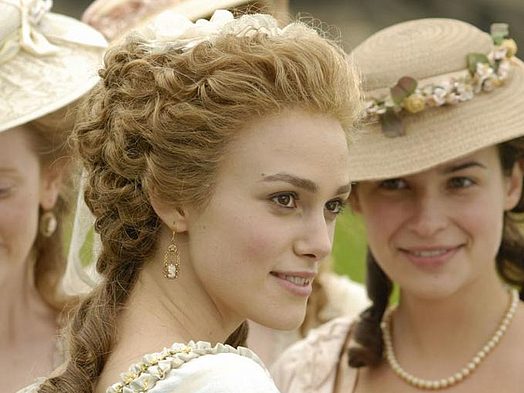 Lighting Shot #4
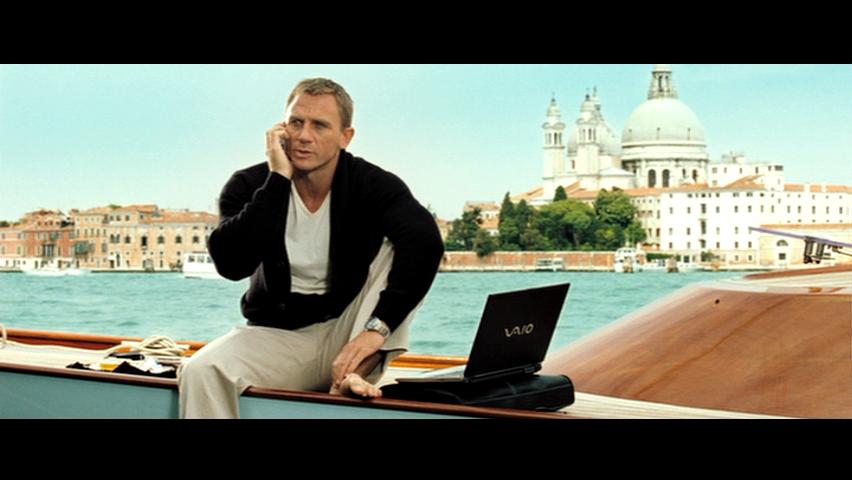 Lighting Shot #5
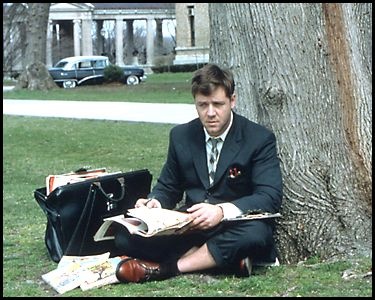 Lighting Shot #6
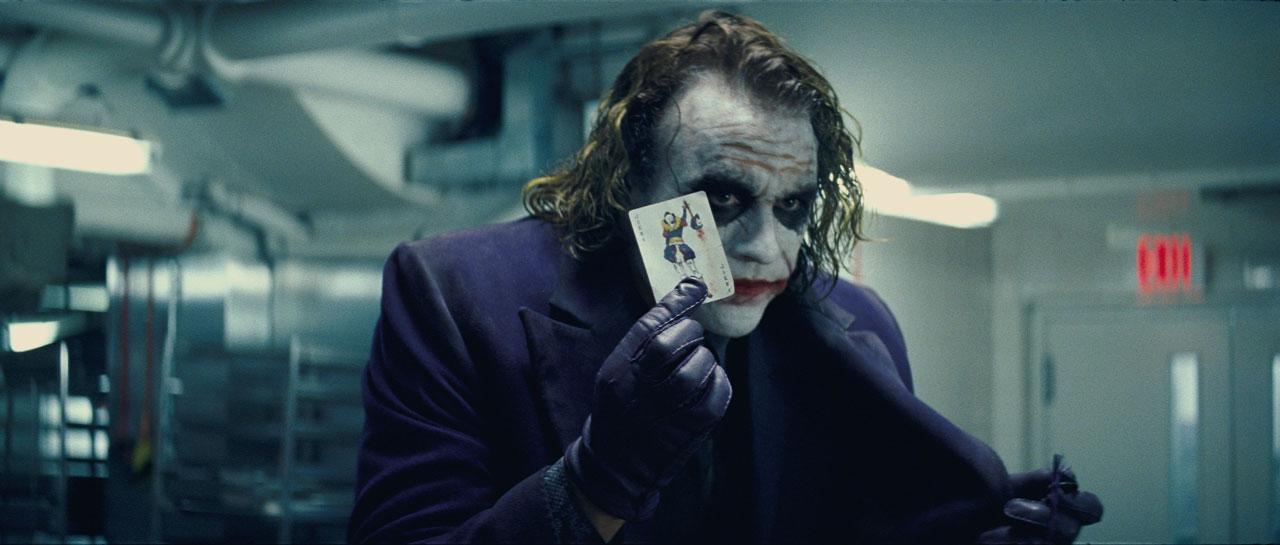 Lighting Shot #7
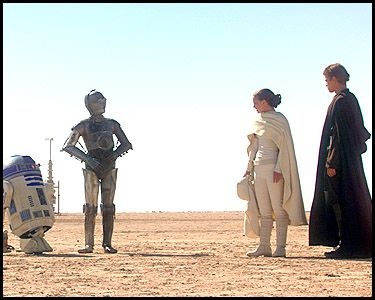 Lighting Shot #8
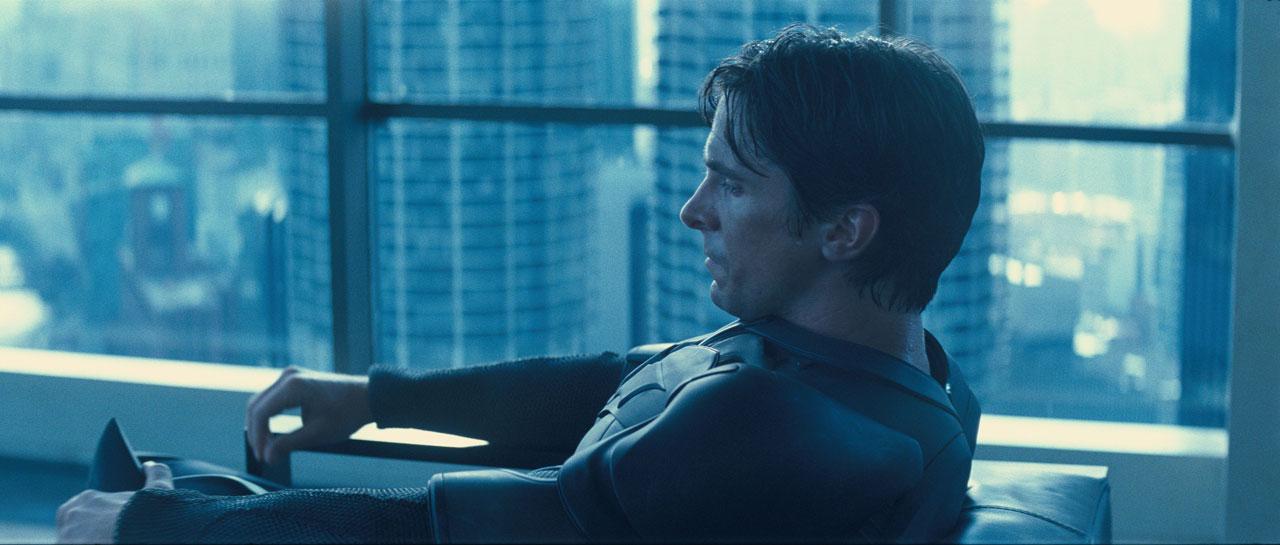 Lighting Shot #9
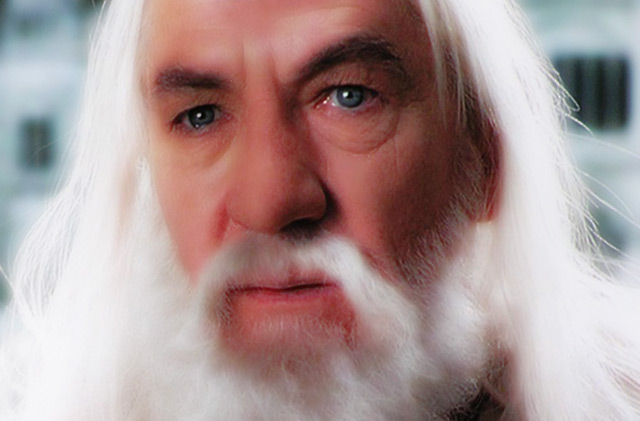 Lighting Shot #10
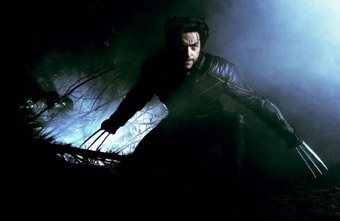